Lecture 4: Authenticity for long messages
Announcements
Week 2 reading + listening assignments posted to Piazza
Office hours this week: Wed 3-4pm, Thurs 2-4pm
Lab 2 posted online, due on Sunday via gsubmit
This week: Authenticity from block ciphers
Math Tools
Primitives
Algorithms
Protocols
Modulararithmetic
Auth keyexchange
Key evolution
Signal: messaging
Key encapsulation
TLS: internetPGP: email
(see CS 558)
Hashfunctions
Authenticated
Random(ish)permutations
Protectedcommunication
Blockciphers
☏  Minicrypt
Cryptomania ✉
[Speaker Notes: You may have heard that crypto provides “provable security.” Really, what this means is that we form reductions from more complex primitives to less complex primitives. In this way, everything we build will be fine as long as we rely on a few time-tested initial building blocks.]
Recap: Message authenticity
key K
key K
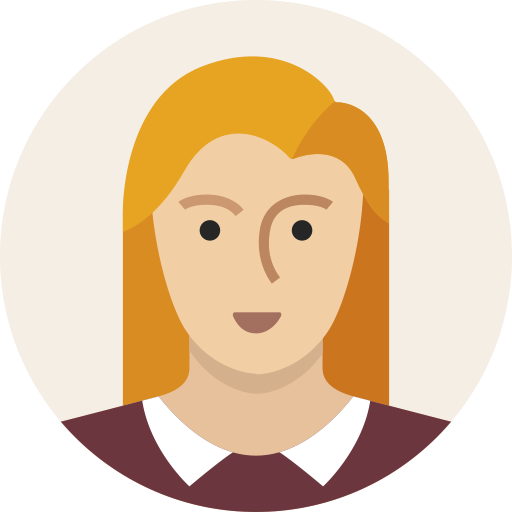 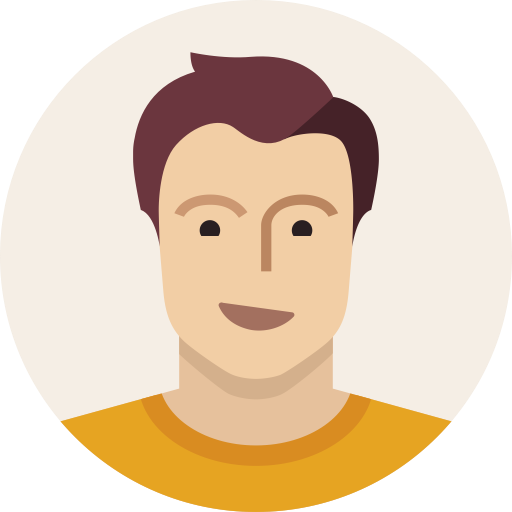 send A along withsignature T = MACK(A)
authmsg A
validateT = MACK(A)
forge?
(makevalid A, T)
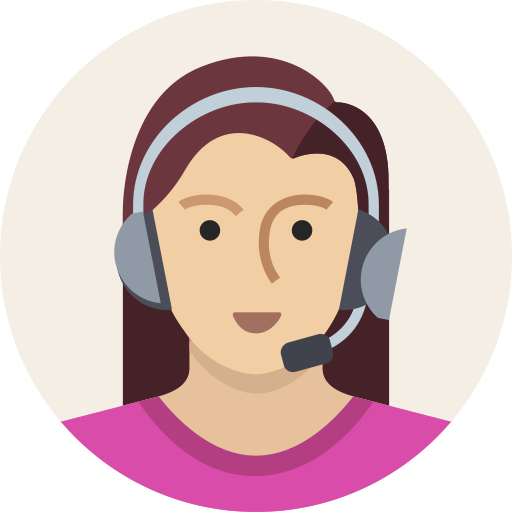 [Speaker Notes: Today’s goal: determine how Bob can authenticate that he's really receiving messages from Alice, not an active adversary Mallory]
Recap: Construct & reduce
For a 1-block MAC, simply set MACK(A) = BK(A)
Thm. If          is pseudorandom, then                      is EU-CMA for fixed-len msgs
Intuition. Suppose BK were instead a truly random permutation Π.Intuition. Then, the output of Π( X ) doesn't depend on Π( X’ ) for any X ≠ X’.
BK
MAC
MAC
BK
BK
adversary AMAC
BK
check validity
A2
X2 = A2
X1 = A1
forgery (A*, T*)
A1
or
adversary
ABC
Y1
T2 = Y2
Y2
T1 = Y1
Π
…
…
Variable length MACs?
Variable length MACs?
A1
A3
A2
BK
T
Variable length MACs?
A1
A3
A2
BK
T
Variable length MACs?
A1
A2
A3
BK
BK
BK
T1
T2
T3
Variable length MACs?
A1
A2
A3
BK
BK
BK
T1
T2
T3
Variable length MACs?
(A1, 1)
(A2, 2)
(A3, 3)
BK
BK
BK
T1
T2
T3
Variable length MACs?
Encode lengthof message?
(A1, 1)
(A2, 2)
(A3, 3)
BK
BK
BK
T1
T2
T3
A construction that works, in theory
Four inputs per block:
AS = part of the message(using ¼ block length at a time)
S = this block’s sequence number
L = length of overall message
N = nonce chosen for this message
Thm. If BK is (τ, ε)-pseudorandom,then this construction yields a MAC that is (τ, ε')-EU-CMA for ε' negligibly close to ε.
…
overall T
(A2, 2, L, N)
(A1, 1, L, N)
Terrible performance
Bad throughput: invoke BK  four times as much as minimally necessary
Long tag: ideally want tag length τ equal to security parameter λ, indep of msg length α
BK
BK
T1
T2
We can do better!
New objective: find better constructions of MACs from block ciphers
Insist that τ = 1 block in length
Security-space tradeoff: can truncate the tag if desired, get ideal 2 - τ security
… at most
Supporting longer messages
Def. A mode of operation connects multiple calls to a block cipher (with one K)
One simple mode: process each block of the message independently
This is called Electronic Codebook (ECB) mode
M1
M2
Mℓ
M
BK
BK
BK
ECB
…
=
BK
C1
C2
Cℓ
C
❶ CBC-MAC
Cipher block chaining
The first block simply runs the underlying block cipher (just like ECB mode)
Subsequent inputs to the block cipher depend on both new input + prior output!
Only the final block tag is revealed, this is important for both performance and security
A3
A1
A2
BK
BK
BK
T
❶ CBC-MAC
BK
Thm. If           is pseudorandom, then                                is an EU-CMA MAC
…for any pre-specified fixed length that is a multiple of the block length
CBC-MAC
BK
A3
A1
A2
BK
BK
BK
T
❶ CBC-MAC
BK
Thm. If           is pseudorandom, then                                is an EU-CMA MAC
…for any pre-specified fixed length that is a multiple of the block length
Note that CBC-MAC is insecure if recipient doesn't know the length in advance
(Padding causes similar issues)
CBC-MAC
BK
A3
A3’
A1
A2
A1’
A2’
T ⊕
A1’
BK
BK
BK
BK
BK
BK
T
T
T’
Countermeasures?
A3
A1
A2
BK
BK
BK
T
Countermeasures
Drawback: poor key agility
L = 3
A3
A1
A2
BK
BK3
BK3
BK3
K3
T
Countermeasures
Drawback:difficult to handle streaming data
L = 3
A3
A1
A2
BK
BK
BK
BK
T
Countermeasures
Preferred: don't need to know L beforehand
A3 , 10*
A3
A1
A2
BK
BK
BK
BKend
BKend’
T
❷ EMAC
Formally: encipher the result of a target collision resistant function
But this cipher is pointless
A3
A3 , 10*
A1
A2
A1
A2
BK
BK
BK
BK
BK
BK
BKend
BKend’
Just need unique value here
This technique relies on new keys for finalization
T
T
❸ FMAC
Save one block cipher call
A3
A3 , 10*
A1
A2
A1
A2
BKend
BKend’
BK
BK
BK
BK
T
T
Key expansion is expensive
❹ Cipher-based MAC (CMAC, aka XMAC)
Don't use extra keys to encrypt. Instead use them to influence the final block.
Designed by Black and Rogaway, 2000
A3
A3 , 10*
A1
A2
A1
A2
Kend
Kend’
BK
BK
BK
BK
BK
BK
T
T
❺ One-key CBC-MAC (OMAC)
Designed by Iwata & Kurosawa 2003
Save on key length by deriving the finalization keys from the original
CBC-MAC
EMAC
FMAC
CMAC
OMAC
Alternative constructions
XOR-based MACs
Hash-based MAC
Parallelizable!
Best in lightweight environments
Resolve the problem from the start of lecture via lots of sweat





Still to come: PMAC, used in OCB
Probably the best standalone MAC to use today
Requires a new primitive…
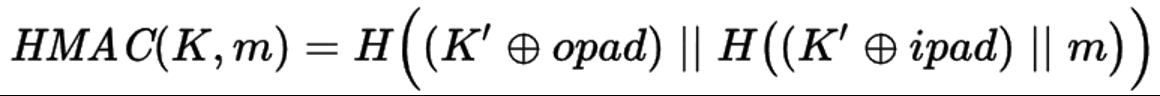 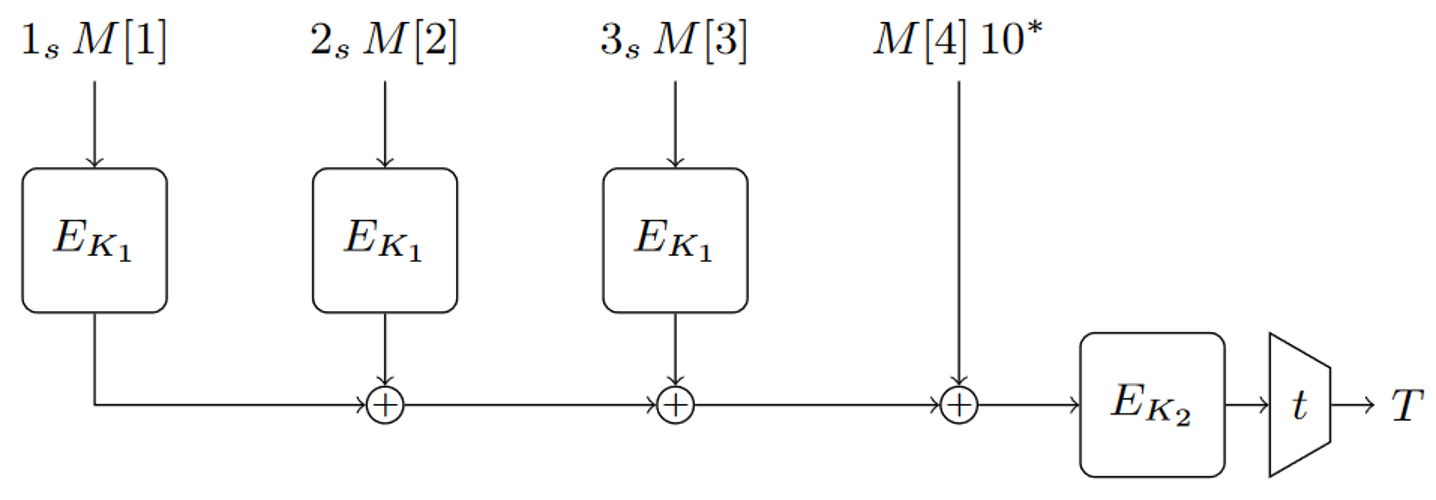 [Speaker Notes: Note: the encryption CBC mode similarly suffers from lack of parallelizability. Thus, CTR mode is both faster and stronger than CBC.

Authors of HMAC: Mihir Bellare, Ran Canetti, and Hugo Krawczyk]
Length-reducing random functions
Consider random functions R: {0,1}in → {0,1}out of various input + output lengths
If an adversary A has not explicitly queried the oracle on some point x,
then the value of R(x) is completely random… at least as far as A is concerned
–Jon Katz and Yehuda Lindell, Introduction to Modern Cryptography
[Speaker Notes: Today, we will see random permutation → block cipher]
Comparing NIST’s call for proposals
Advanced Encryption Standard (1997)
Secure Hash Algorithm 3 (2007)
“Algorithms will be judged on the extent to which their output is indistinguishable from a random permutation on the input block.”
One item in a list of requested criteria:“The extent to which the algorithm output is indistinguishable from a random oracle.”
But what would we even do with this?
[Speaker Notes: General life lesson: if you don’t know how to do something, ask someone else!]
Bellare Rogaway 1993: “Random oracles are practical”
Two step process:
Pretend we have random oracle R, produce crypto protocol PR that uses it
Replace R with an “appropriately chosen” function H, and hope that it works
[Speaker Notes: Full paper title-
Random oracles are practical: a paradigm for designing efficient protocols]